データベースシステム全体まとめ
URL: https://www.kkaneko.jp/de/ds/index.html
金子邦彦
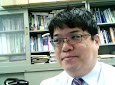 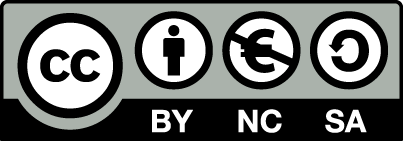 1
謝辞：この資料では「いらすとや」のイラストを使用しています
15-1．データベースシステム序論
2
データベースとは
データベースは、特定のテーマや目的に従って収集された大量のデータ
例：銀行、商店、交通機関、電話会社などさまざま
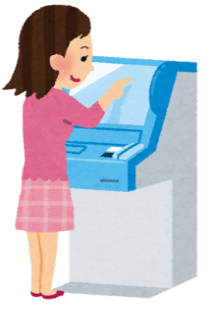 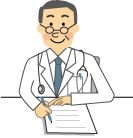 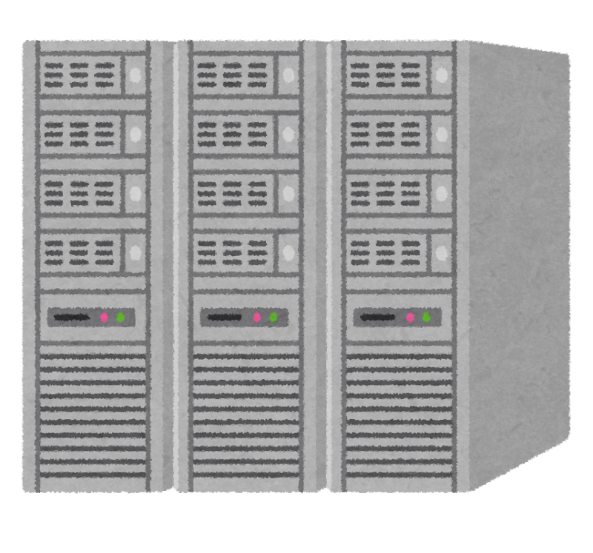 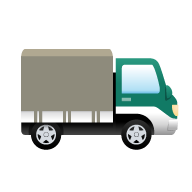 記入
取引
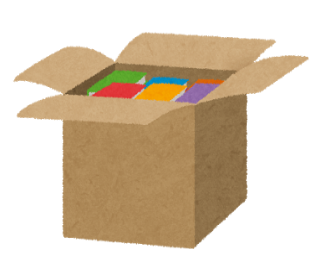 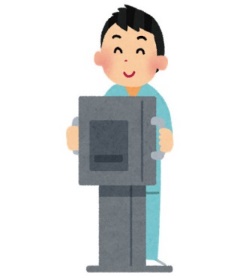 データベース
（データの集まり）
データ保存
計測
撮影
3
データ収集
データベースの必要性
日常生活での情報管理に不可欠
銀行の銀行口座
ホテルの予約情報
交通機関の座席予約情報
大学の履修登録や出欠の情報
企業の製品情報
電話会社の通話量情報
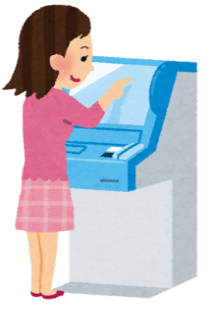 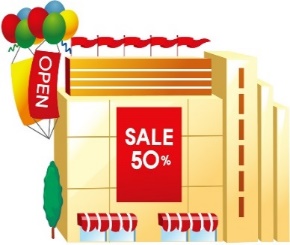 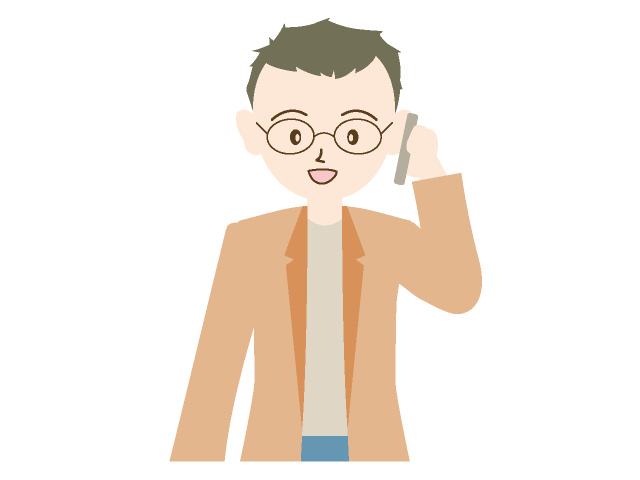 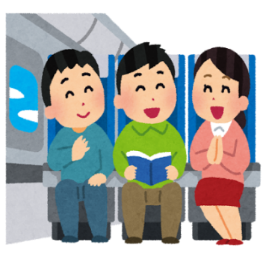 データベースがなければ、
現代の生活が成り立たない
4
サイバーフィジカル
物理的な現実世界（フィジカル）と、デジタルな情報世界（サイバー）が融合したシステム
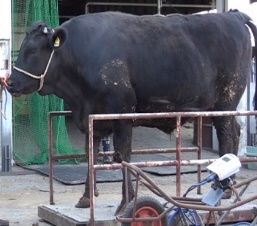 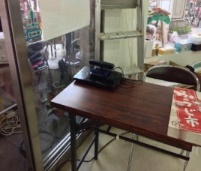 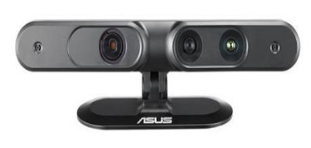 サービス
提供
育成法の予測
遠隔医療
故障予測
交通渋滞の予測
需要予測
センサー
センサーの設置
農林畜産業、
医療、
ヘルスケア、
製造業、
都市交通、
電力　など
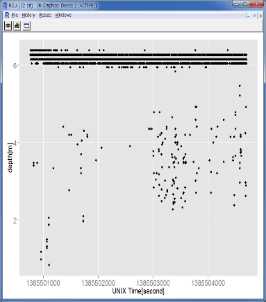 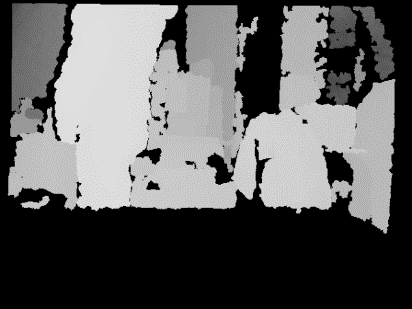 センサー
データ
センサーで計測された距離画像
人間の通過記録
実世界
サイバー世界
効率化、品質の向上、新サービスの創生を可能に
5
情報セキュリティ
データベースは情報セキュリティにも関連

データの保護
データベースは重要な情報を格納。
コンピュータシステムの故障、電力不足、災害からデータを守る必要がある。

セキュリティ上の脅威
不正侵入や情報漏洩から会員情報やデータベースのデータを保護する必要がある。セキュリティ上の脅威に対処するための対策が重要。
6
ここまでのまとめ
データベースは、特定のテーマや目的に従って収集された大量のデータ

データベースは情報セキュリティ、サイバーフィジカル、クラウドコンピューティングなどの新たなテクノロジーと結びついて、現代社会に多大な影響を与えている。
7
情報とデータ
データは数字や符号の集まり

情報はデータに意味を持たせたもの
8
データベースシステムとは
データベースシステムは，データベースを扱う IT のシステム





 【主要目的】
大量のデータを安全かつ効率的に保存、管理、検索、共有することで、迅速な業務実行と正確な意思決定が可能になる。
データベースシステム　
	＝　データベース（データの集まり）
	　　＋　データベース管理システム（ソフトウエア）
9
データベースシステムの役割
データの構造化
データを整理。データは分かりやすくなり、関連性のあるデータ同士を結び付けることも簡単に。
データの整合性
データの整合性を保つための仕組みを提供。データが正確で矛盾しないように、制約を設定できる。データの品質が向上し、誤った情報が排除される。
データの永続性
データを永続的に保存する。データは電源を切っても消えず、長期間にわたって安全に保管される。データを失う心配がなくなる。
10
15-2．リレーショナルデータベース
11
リレーショナルデータベースの重要性
データの整合性：リレーショナルデータベースは，データの整合性を保持するための機能を有する．これにより，誤ったデータや矛盾したデータが保存されるのを防ぐことができる．
柔軟な問い合わせ（クエリ）能力：リレーショナルデータベースのSQL（Structured Query Language）（データベース操作言語）の使用により，複雑な検索やデータの抽出が可能になる．
トランザクション機能：一連の操作全体を一つの単位として取り扱うことができる機能．これにより，データの一貫性と信頼性が向上する．
セキュリティ：アクセス権限の設定などにより，セキュリティを確保する．
データの安全な保管，効率的なデータ検索・操作，ビジネスや研究の意思決定をサポート．
12
リレーショナルデータベースと他のデータベースの違い
リレーショナルデータベース
データをテーブルと呼ばれる表形式で保存
（エクセルのワークシートに似ている）
SQL 言語を使って、データの管理と検索が行える
テーブル形式でデータを整理することで、データの構造化、整合性、永続性が保証される。


他のデータベース（例：NoSQL）
データ形式がより柔軟
データの構造化と整合性に関する能力はリレーショナルデータベースより制限される
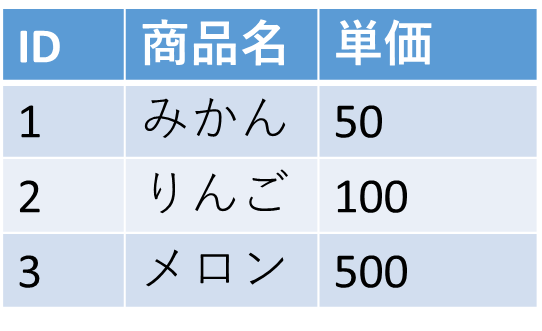 13
リレーショナルデータベースの仕組み
データをテーブルと呼ばれる表形式で保存
テーブル間は関連で結ばれる
複雑な構造を持ったデータを効率的に管理することを可能
商品
関連
購入
14
リレーショナルデータベースが普及している理由
使いやすい
信頼性が高い
データをテーブルと呼ばれる表形式で保存（エクセルに似ていてなじみやすい）
データの管理と検索が、SQL 言語を使って、簡単に行える
15
15-3．データベース設計と正規化
16
冗長なデータ
このバスは運賃１０００円です
このバスは運賃１０００円です
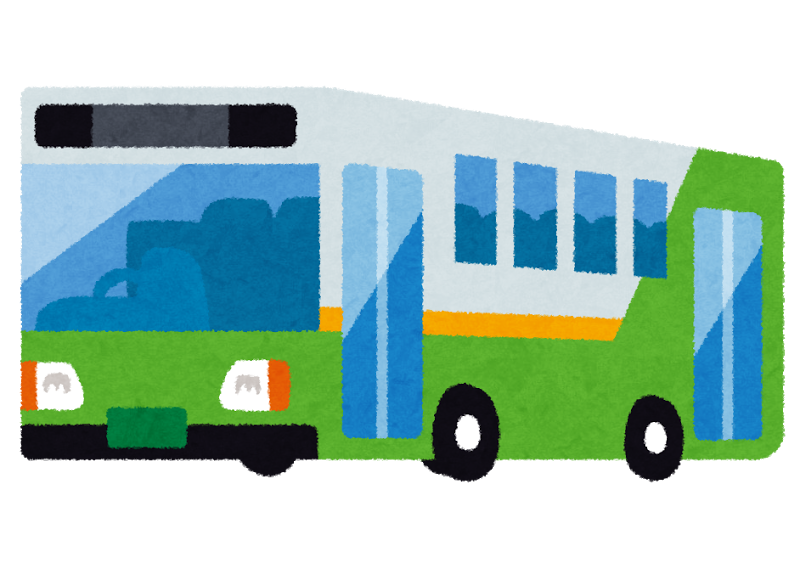 冗長なデータ　＝　データベースとしては NG
　「更新の際、すべての個所を更新しないといけない」
　　などの問題がある
17
冗長なデータ
冗長なデータは、データベース内で不必要に重複して保存されるデータを指す。
冗長なデータ
そばは、２５０円
カレーライスは、４００円
うどんは、２５０円
Aさんはそばを食べた
Bさんはカレーライスを食べた
Cさんはカレーライスを食べた
Dさんはうどんを食べた
18
正規化
目的
データベースの構造を最適化
効率的なデータベース管理を実現

方針
テーブルの数を減らすことよりも、データの冗長性（重複）を減らすことを行う
19
正規化の例
正規化後
正規化前
冗長なデータがある
冗長なデータがない
正規化により、元のテーブルにあった冗長性を排除．
20
正規化のメリットとデメリット
正規化のメリット
データの冗長性を排除
データの整合性が向上
更新、削除、挿入時の異状を減少

正規化のデメリット
過度に正規化されたデータベースでは、テーブルの数が多くなり、利用が複雑になる場合がある。性能上の問題が発生する可能性もある。
21
正規化前の問題
カレーライスが
400円から 350円に値下げ
更新
350
「400」をすべて「350」に変更する必要があるが、変更を間違ったとする
昼食の値段が１つのはずなのに、350, 400 の違った値段の記録があり、不整合がある
22
正規化によるデータの不整合の防止
カレーライスが
400円から 350円に値下げ
データの不整合はない
350
テーブル
23
正規化による問題解消
カレーライスが
400円から 350円に値下げ
更新
350
「400」をすべて「350」に変更するのは1か所で済む。
間違いが起きにくい。
24
正規化のまとめ
正規化：リレーショナルデータベースのテーブル再構成
目的：データの冗長性排除、整合性向上
結果：データの不整合防止
位置付け：データベース設計の必須ステップ
25
15-4．SQL の様々な機能
26
SQL 理解のための前提知識
〇 テーブル
データをテーブルと呼ばれる表形式で保存




〇 問い合わせ（クエリ）
問い合わせ（クエリ）は、データベースから必要なデータを検索、加工するための指令
27
SQL
SQL は、リレーショナルデータベースシステムで、問い合わせ（クエリ）や、その他、さまざまな機能を実行できる
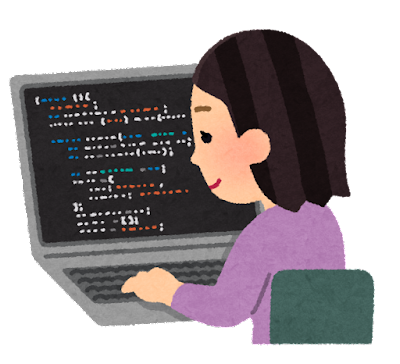 人間が SQL を作成し、実行
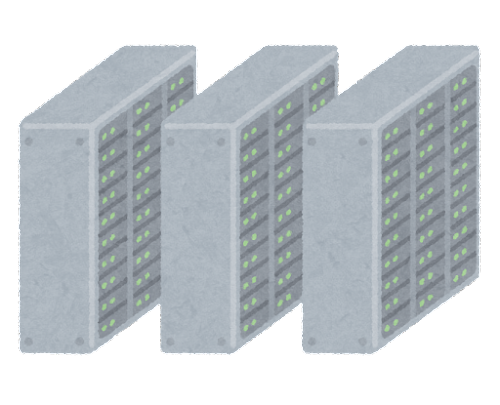 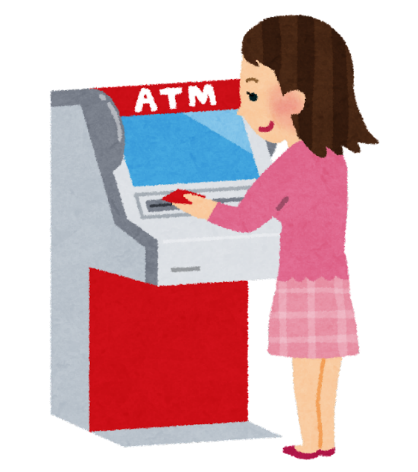 プログラムの中で
SQL の機能を利用
28
問い合わせ（クエリ）の仕組み
発行：「問い合わせ」をデータベースシステムに送信
解析・取得：「問い合わせ」が解析され，必要なデータがデータベースから読み込まれる
加工：計算，集計・集約，並べ替え（ソート），結合などのさまざまな加工が行われる
返却：結果を，ユーザーやアプリケーションに送る
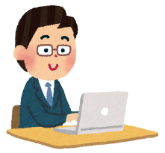 問い合わせ（クエリ）
の最終結果
問い合わせ（クエリ）
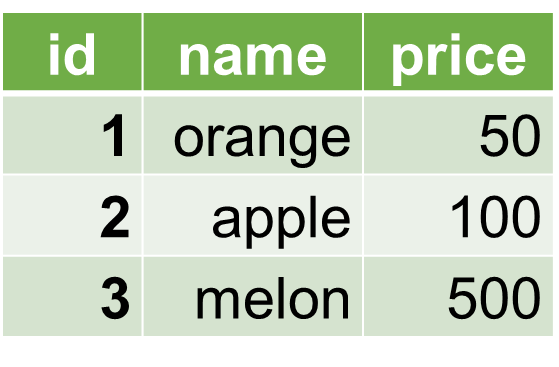 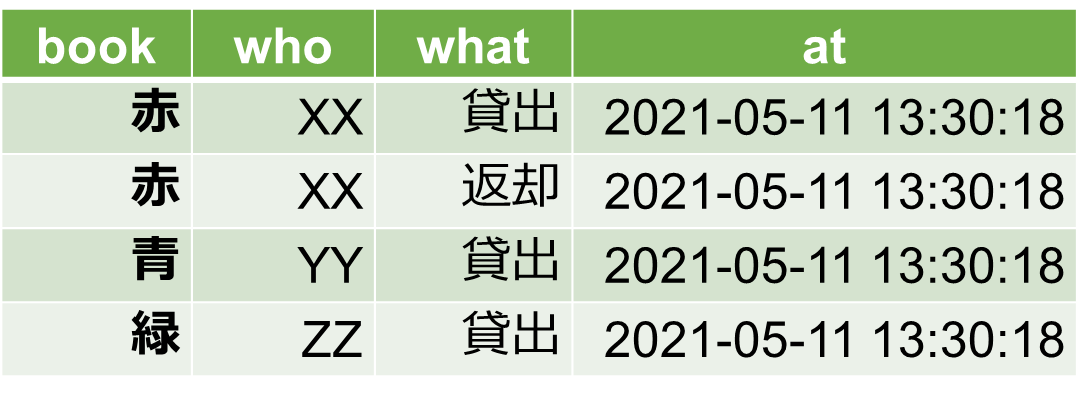 データベースシステム
29
問い合わせ（クエリ）の例 ①　データの検索
SQL
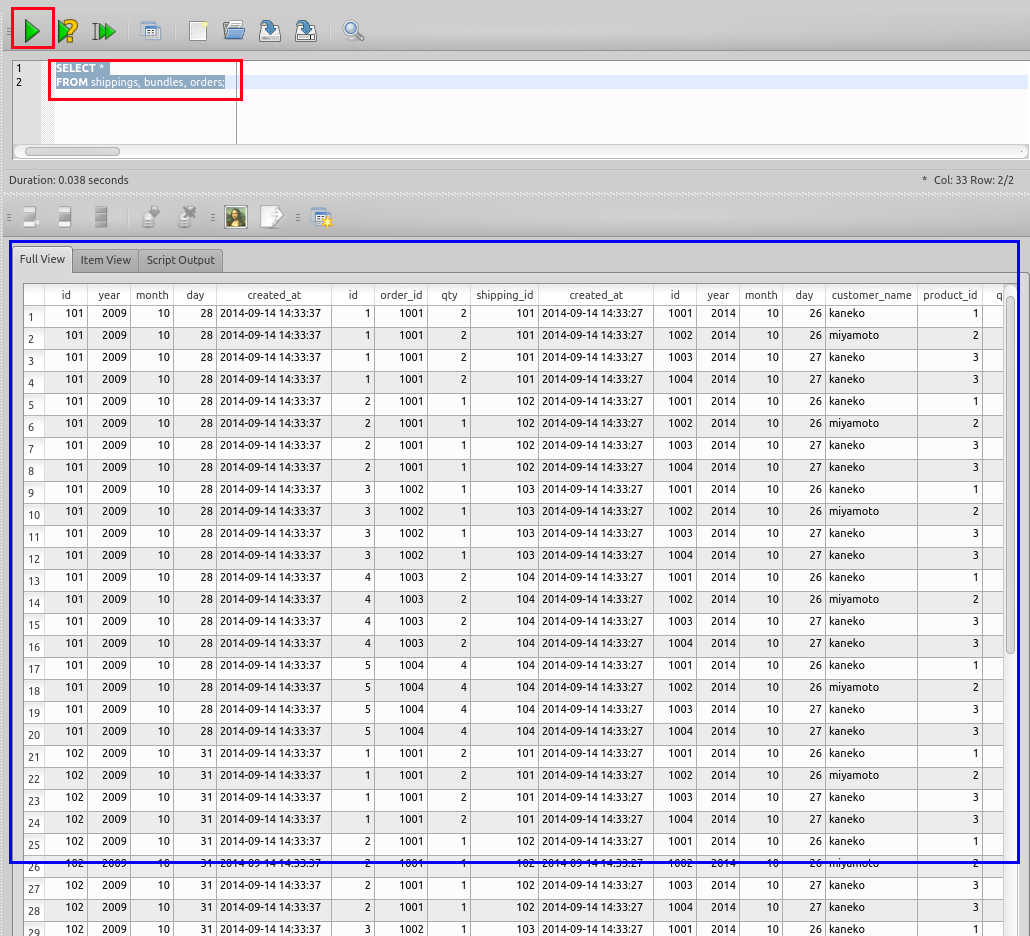 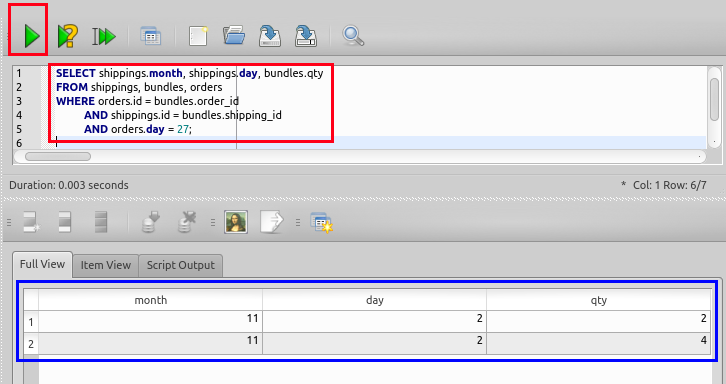 結果
元データ
30
問い合わせ（クエリ）の例 ②　集計・集約，並べ替え（ソート）
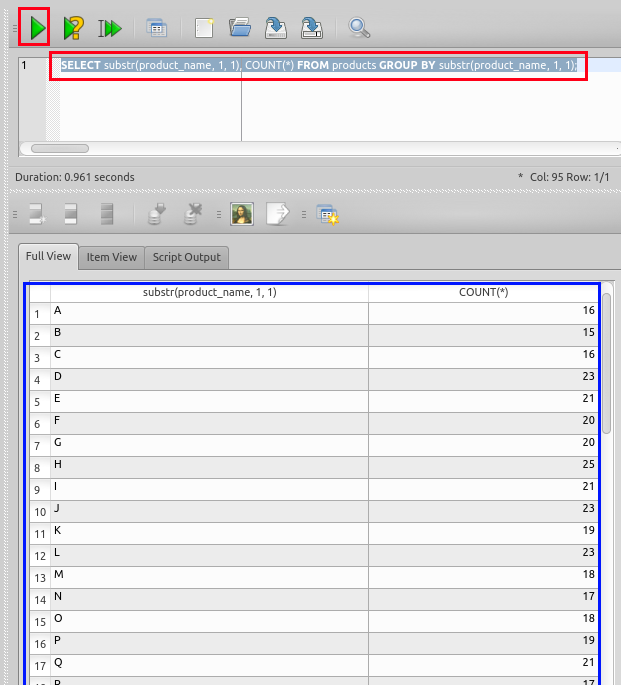 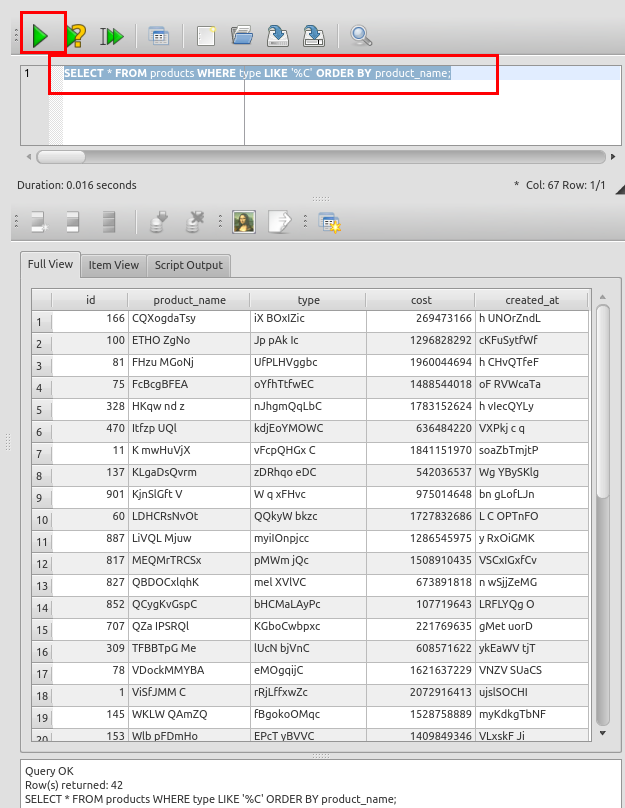 SQL
SQL
集計・集約
並べ替え（ソート）
31
SQLの文法
大文字小文字：
SQLは大文字・小文字を区別しない（SELECTとselectは同じ）
改行：
SQL文は途中で改行しても問題ない（改行はコードの可読性を高める）
セミコロン (;)：
一つのSQL文のみの場合，末尾の;は省略可能
２つ以上のSQL文を連ねる場合は，;で文を区切る必要がある
32
SQL によるテーブル定義
テーブル名：T
属性名：名前、昼食、料金
属性のデータ型：テキスト、テキスト、数値
データの整合性を保つための制約：なし
CREATE TABLE T (
名前 TEXT,
昼食 TEXT,
料金 INTEGER);
演習のため、正規化前のテーブルを作成
33
データ追加のSQL
INSERT INTO T VALUES('A', 'そば', 250);
INSERT INTO T VALUES('B', 'カレーライス', 400);
INSERT INTO T VALUES('C', 'カレーライス', 400);
INSERT INTO T VALUES('D', 'うどん', 250);
演習のため、正規化前のテーブルを作成
34
SQL 問い合わせの全体像①
select: データの検索・加工や射影
	例：SELECT * FROM employees
from: 問い合わせ対象テーブルの指定
	例：FROM employees
where: 条件に一致する行を選択
	例：WHERE age > 30   
join, on: 結合、結合条件
	例：JOIN B ON A.b_id = B.id
insert into: 新しい行の追加（挿入）
update, set: 条件に一致する行を更新
delete from: 条件に一致する行を削除
35
SQL 問い合わせの全体像②
distinct: 重複行の除去
	例：SELECT DISTINCT age FROM employees
count: 行数のカウント
	例：SELECT COUNT(*) FROM employees
avg, max, min, sum: 平均、最大、最小、合計の計算
	例：AVG(salary), MAX(salary)
group by: 属性でグループ化
	例：GROUP BY department_id
order by: 並べ替え（ソート）
	例：ORDER BY age
副問い合わせ: SQL文の中に別のSQL文を埋め込む。
	例：WHERE salary > (SELECT AVG(salary) FROM employees)
36
問い合わせ（クエリ）のバリエーション
①　全データの取得select * from 商品;
②　特定の属性（列）のみ取得select 商品名, 単価 from 商品;
③　条件付き検索select 商品名, 単価 from 商品 where 単価 > 80;
37
選択
選択は、特定の条件に一致する行を選択
元のテーブル
テーブル名: P
誰が、何を、いくらで買ったか
選択
SELECT *
FROM P
WHERE PRICE > 50;
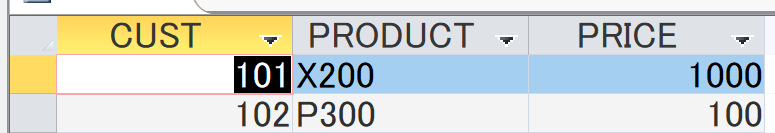 38
選択と射影の組み合わせ
射影は、必要な属性のみを抽出
元のテーブル
テーブル名: P
誰が、何を、いくらで買ったか
選択と射影の組み合わせ
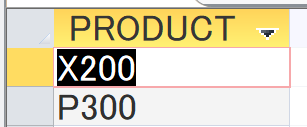 SELECT PRODUCT
FROM P
WHERE PRICE > 50;
39
テーブル結合
結合は，テーブル間の関連に基づいて複数のテーブルを1つにまとめる操作
例：従業員テーブルと部署テーブルを結合，従業員の名前と所属部署の名前を１つのテーブルに集める．
テーブル
結合
テーブル
テーブル
40
重複行除去
元のテーブル
テーブル名: P
誰が、何を、いくらで買ったか
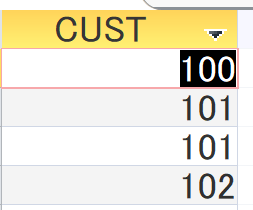 重複行除去しない
SELECT CUST
FROM P;
重複行除去する
SELECT DISTINCT CUST
FROM P;
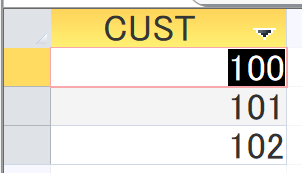 41
グループ化
GROUP BY句を使用．
指定した属性でデータをグループ化する機能．
各グループに対して集計関数（例：count）を適用
元のテーブル
テーブル名: P
誰が、何を、いくらで買ったか
集計の例
SELECT CUST, COUNT(*)
FROM P 
GROUP BY CUST;
CUST 属性について 100, 101, 102
のグループ化が行われる
42
並べ替え（ソート）
指定した属性についてソートする
元のテーブル
テーブル名: P
誰が、何を、いくらで買ったか
並べ替え（ソート）
SELECT *
FROM P 
ORDER BY PRICE;
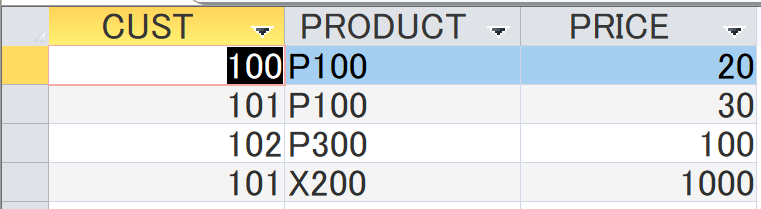 PRICE で並べ替え
43
副問い合わせ
元のテーブル
テーブル名: P
誰が、何を、いくらで買ったか
テーブル名: C
副問い合わせ
SELECT NAME
FROM C
WHERE ID IN 
  (SELECT CUST 
FROM P 
WHERE PRODUCT='P100');
名簿（番号と氏名と入会日）
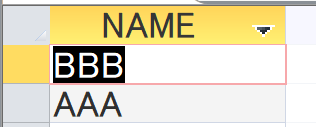 P100 を買ったのは誰？
44
15-5．主キーと外部キー
45
主キー
主キーは、テーブルの各行を識別するためのキー
ID属性は主キーである
46
SQL によるテーブル定義
テーブル名：商品
属性名：ID、商品名、単価
属性のデータ型：数値、テキスト、数値
データの整合性を保つための制約：主キー制約
CREATE TABLE 商品 (
    ID INTEGER PRIMAY KEY,
    商品名 TEXT,
    単価 INTEGER);
47
主キー制約と PRIMARY KEY
PRIMARY KEY はテーブル定義時に使用し，「主キー制約」を示す
CREATE TABLE テーブル名 (
    列名1 データ型 PRIMARY KEY,
    列名2 データ型,
    ...
);
SQL の書き方
ｒ
CREATE TABLE 商品 (
  ID INTEGER PRIMAY KEY,
  商品名 TEXT,
  単価 INTEGER);
主キー
48
外部キー
外部キーは、他のテーブルの主キーを参照するキー
購入テーブル
外部キー
商品テーブル
購入テーブルの外部キー「商品ID」は、購入テーブルの主キー「ID」を参照
主キー
49
参照整合性制約のイメージ
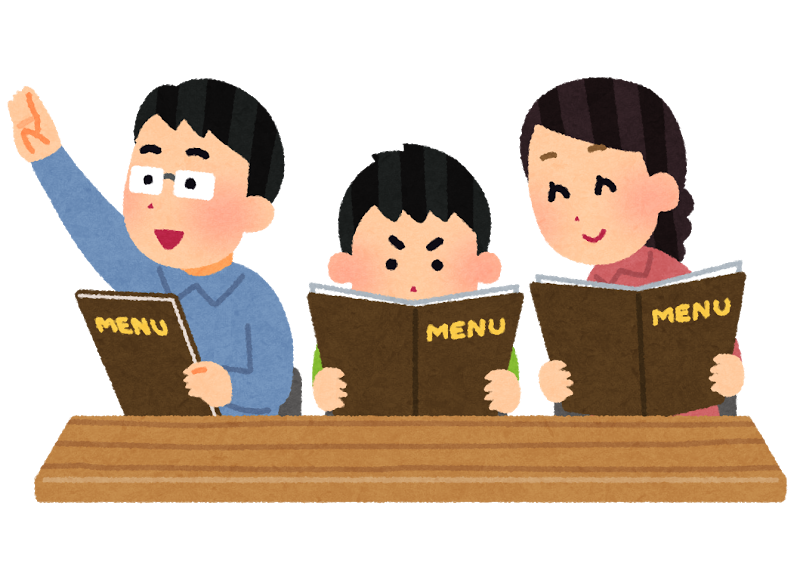 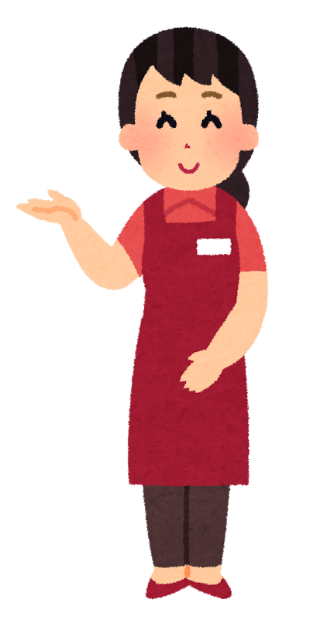 商品から
お選びください
枝豆はないんですか？
テーブルのデータを別のテーブルから参照するときの
制約として、参照整合性制約がある
50
参照整合性制約の例
商品テーブルに ID が存在しない場合、購入テーブルに、そのIDを持つ行を挿入することはできない
DDDD
参照整合性制約
外部キーに入れる値は，主キーから選ぶ
外部キー
主キー
51
FOREIGN KEY … REFERENCES
PRIMARY KEY … REFERENCES はテーブル定義時に使用し、あるテーブルの外部キーが別のテーブルの主キーを参照する「参照整合性制約」を示す
CREATE TABLE 購入 (
  ID INTEGER PRIMARY KEY, 
  購入者 TEXT, 
  商品ID INTEGER, 
  数量 INTEGER,
  FOREIGN KEY (商品ID) REFERENCES 商品(ID));
SQL の書き方
外部キー
主キー
52
主キー
15-6．データベース操作とトランザクション
53
データベース操作の種類
INSERT（追加）
テーブルに新しい行を追加する操作

SELECT（問い合わせ）
必要なデータを検索・加工する操作

DELETE（削除）
テーブルから条件に合致する行をすべて削除する操作

UPDATE（更新）
条件に合致する部分について，値を変更する操作
54
普通のプログラミングでのデータ更新とデータベース操作の違い
55
① トランザクション管理の基本
トランザクションの概念
トランザクションは，複数のデータベース操作を一連の単一処理として扱う機能である．
例：口座間送金
BEGIN TRANSACTION;
UPDATE 口座 SET 残高 = 残高 - 1000 WHERE 口座番号 = 'A';
UPDATE 口座 SET 残高 = 残高 + 1000 WHERE 口座番号 = 'B';
COMMIT;
口座Aから1000円引き出す
口座Bに1000円預け入れる
すべての操作を一つのトランザクションとして処理
56
②トランザクションの特徴
重要な性質
処理の独立性 
トランザクション途中のデータは外部からは見えない
終了時の選択 
コミット (commit)：全操作を反映
ロールバック(rollback)：全変更を取り消し
例：
BEGIN TRANSACTION;
UPDATE 口座 SET 残高 = 残高 - 1000 WHERE 口座番号 = 'A';
UPDATE 口座 SET 残高 = 残高 + 1000 WHERE 口座番号 = 'B';
COMMIT;
口座Aから1000円引き出す
口座Bに1000円預け入れる
注：トランザクションがコミットするまで，中間状態は外部から見えない．
57
ロールバック (rollback) 実行の詳細
ロールバックの特徴
rollbackコマンドの実行で全変更を取り消し
データはトランザクション開始時の状態に復元
トランザクション開始
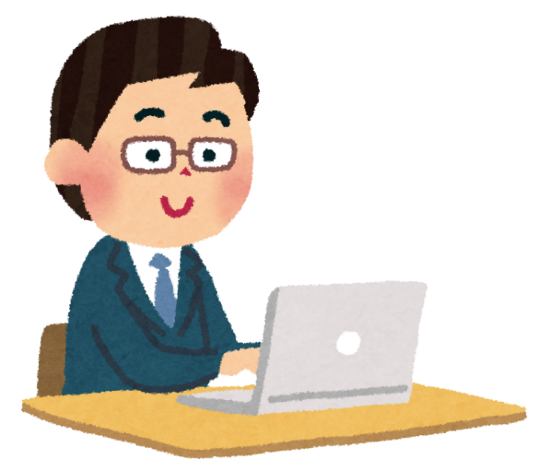 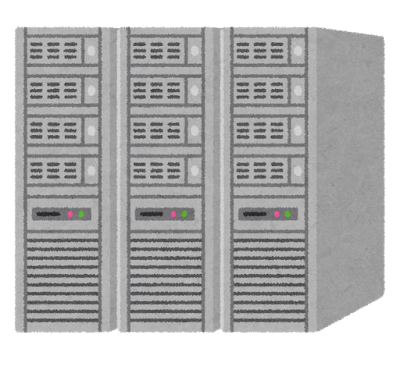 操作１
操作２
操作３
ユーザ
rollback
データベース管理システム
58
データウエアハウスとオンライントランザクションの比較
オンライントランザクション：最新情報のみを使用





データウエアハウス：「履歴データ」を重視する
予約テーブル
価格テーブル
価格テーブル
予約テーブル
59
履歴データの概念
データの各行に日時情報を付加
データ変化があるたびに新しい行を挿入
一度保存されたデータは削除しない（データベース操作は基本「挿入」のみ）
過去のデータの変化の履歴を保持
価格テーブル
予約テーブル
「商品の価格は１つに決まっている」という考え方ではなく、
商品の価格の履歴データを保持
60